FIGURE 5. Promyelocytic leukemia nuclear bodies (PML-NBs) are disrupted after the development of viral inclusions. ...
J Neuropathol Exp Neurol, Volume 67, Issue 4, April 2008, Pages 299–308, https://doi.org/10.1097/NEN.0b013e31816a1dd3
The content of this slide may be subject to copyright: please see the slide notes for details.
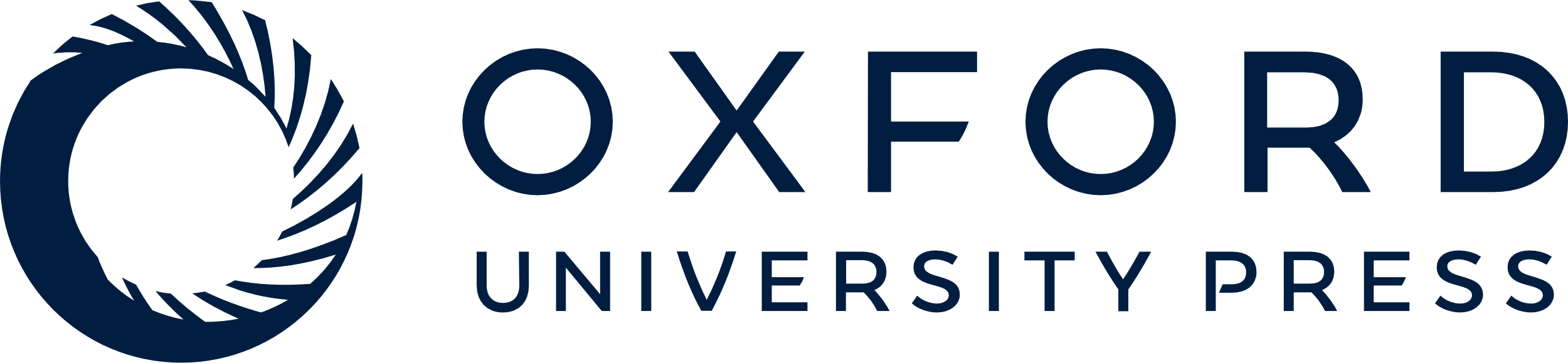 [Speaker Notes: FIGURE 5. Promyelocytic leukemia nuclear bodies (PML-NBs) are disrupted after the development of viral inclusions. Human polyomavirus JC-infected human brain tissues were double-stained for VP1 (green) and PML protein (red). Promyelocytic leukemia protein displayed dot-like staining with VP1 in the periphery of large demyelinated lesions. Both VP1 and PML are diffusely dispersed in the center and show nonspecific staining in necrotic areas. Diffuse distribution of PML protein may represent disruption of PML-NB structures. (A) Periphery of lesions with mild demyelination. (B) Intermediate zone. (C) Center of lesions with distinct demyelination. (D) Necrotic area.


Unless provided in the caption above, the following copyright applies to the content of this slide: Copyright © 2008 by the American Association of Neuropathologists, Inc.]